Massen in der Literatur
Vorlesung 5
Was ist die Masse
Das Wort kommt aus dem gr. Wort für Brotteig, dass man knetet (massein), das lateinische (und später französische und italienische) fullo kommt vom wort Tuchmacher, Walker und das englische Wort crowd wird vom mittelhochdeutschen krotan, also pressen abgeleitet, oder mit ihm zumindest verwandt
Jedenfalls ist es etwas Amorphes (Gestaltloses), dass vom Außen (durch äußere Umstände oder Personen) geformt wird
Massen in der Geschichte
Voraussetzungen?
1. Urbanisierung
2. Industrialisierung
3. Strukturwandel des witschaftlichen Lebens
4. Masse als Phänomen der Politik: 
a) Revolutionen des 18. und 19. Jahrhunderts
b) Entstehung der Arbeiterklasse und mit ihr der sozialistischen Idee
c) Erweiterung des Wahlrechts und später Gleichheit der Bürger
Aber: wir können die Massen auch aus der älteren mittelaterlichen und frühneuzeitlichen Geschichte!
Massen für die Literatur und andere Kunstmedien
wer ist das Publikum (Rezipienten)und was erwartet es?
Massenkultur – ihre Gesetze, ihre Kritik
 
„Schreckbild der amorphen Masse“:
Freud: 
Das Unbehagen in der Kultur (1930) – Amerika-Bild
„Amerika“ = Konsumgesellschaft
Massenpsychologie und Ich-Analyse (1921): Wegfall der landesväterlichen Autorität:
erste Massen: das demobilisierte Heer + sozialistische Idee
Massen in der Kunst
Giuseppe Pellizza da Volpedo: Der vierte Stand (1901)
Frauen und Arbeitermassen: Minna Wettstein – Adelt (1869 – 1908): 1893:
Buch , dass etwa auch Rosa Luxemburg und den Sozialismus in Deutschland inspiriert hat
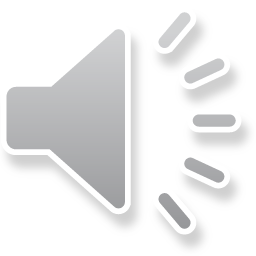 Gustave Le Bon (1841 – 1931): Pschologie der Massen (Psychologie des foules - 1895)
Herausgegeben 1895, die erste Übersetzung ins deutsche 1908; Inspiration: Pariser Kommune (1870/1871
Le Bon knüpft an sein eigenes 1894 erschienenes Buch Lois psychologiques de l’évolution des peuples 
In Le Bons Denken geht es um de Entwicklung der Menschheit von der Schöpfung Adams aus der  Erde. Der Mensch wird durch den Sündenfall wieder zum Verfall in die Erde (in das Amorphe) verurteilt, also: Ihr Völker seid aus dumpfen Massen hervorgegangen und es liegt an euch – eurem Sündenfall –, wie bald ihr wieder in amorphe Massen zerfallen werdet! 
Die Masse bedeutet für Le Bon also den Verfall der Menschheit
Dieses radikale Nichts ist nach Le Bon immer anwesend  als „psychologische Masse“ und kann jederzeit erscheinen
Es ist das Dämonische, das Agressive, Zerstörerische und sogar Selbstzerstörerische in der Gesellschaft (etwa wie Todestrieb im Einzelnen nach Freud)
Le Bons Geschichtsphilosophie und Kultur
Nach Le Bon entfalten sich die einzelnen Kulturen bis zu einem Höhepunkt, dann „nach Vollendung ihrer schöpferischen Wirkung … mit dem fortschreitenden Schwinden ihres Ideals … mehr und mehr alles verlieren, was ihren Zusammenhalt, ihre Einheit und Stärke bildete.“ Sie zerfallen; was bleibt ist„… nur noch eine Menge alleinstehender Einzelner …, eine Masse … Der Pöbel herrscht und die Barbaren dringen vor. Noch kann die Kultur glänzend scheinen, weil sie das äußere Ansehen bewahrt, das von einer langen Vergangenheit geschaffen wurde, tatsächlich aber ist sie ein morscher Bau, der keine Stütze mehr hat und beim ersten Sturm zusammenbrechen wird“
Le Bon und die Literatur
Was erforderlich ist?  Le Bon:„Die Kenntnis der Psychologie der Massen ist heute das letzte Hilfsmittel für den Staatsmann, der … nicht allzusehr von ihnen beherrscht werden will“ 
Auch H. Broch (Massenwahntheorie –1940er): „ein Menschheitsziel von höchster Invarianz …die glücklichen Normalitätsperioden der Menschheit tunlichst zu verlängern“,  obwohl „Unentrinnbarkeit des Gesetzes der psychischen Zyklen“
Massen in der Theorie
- andere Kritiker: Oswald Spengler, Carl Schmitt, Ludwig Klages
Karl Jaspers: Schrecken aus der sich zersetzenden „künstlichen Masse“, d. i. das Heer im Stadium der Demobilisierung, die Arbeiterschaft außerhalb der Fabrikdisziplin, die Angestellten außerhalb des Großraumsbüros
Werner Sombart (1924): „Man nennt Masse die zusammenhanglosen, amorphen Bevölkerungshaufen namentlich in den Großstädten, die, aller inneren Gliederung bar, vom Geist, das heißt von Gott verlassen, eine tote Menge von lauter Einsen bildet.“
‚José Ortega y Gasset: Aufstand der Massen (1930)
Karl Jaspers: Die geistige Situation der Zeit (1931); Vom Ursprung und Ziel der Geschichte (1949)
Elias Canetti: Masse und Macht (1922-1960)
Eher positive Bilder – soz. Theorie – z. B. Karl Kautsky
Oswald Spengler (1880 – 1936): Untergang des Abendlandes (1922)
„Die Masse ist das Ende, das radikale Nichts“.
Er geht aus der Vorstellung von den Lebensphasen jeder Kultur (Frühzeit, Hochblüte, Verfall) Mit dem Verfall verbindet er die Zivilisation als Gegensatz zur Kultur. Dazu gehört auch „Herrschaft der anorganischen Weltstadt anstelle des lebensvollen bäuerlich geprägten Landes“ sowie die Unterhaltungsindustrie
Karl Jaspers (1883 – 1969): Die geistige Situation der Zeit (1931)
„Es beginnt heute der letzte Feldzug gegen den Adel. Statt auf politischem und soziologischem Felde wird er in den Seelen selbstgeführt“, indem sich „die Instinkte des Massemenschen …, wie schon öfters, gefährlicher als je, mit religiös-kirchlichen und politisch absolutistischen Instinkten (vereinigen, um die universale Nivellierung in der Massenordnung mit einer Weihe zu versehen“
Karl Jaspers
„Entscheidung durch Majoritäten, Haß gegen jeden hervorragenden Einzelnen, Forderung der Gleichheit, rücksichtslose Isolierung oder Ausschließung jeder Besonderheit, welche nicht repräsentativ für alle ist, Verfolgung des Überragenden“ Allerdings sind „Massemenschen … anzuerkennen, sofern sie dienen, leisten, aufblickend den Impuls eines möglichen Aufschwungs kennen, das heißt, sofern sie selbst das sind, was die Wenigen entschieden sind.“
Jaspers: Vom Ursprung und Ziel der Geschichte (1949)
„Die Verwandlung von Volk in Publikum und Masse ist heute unaufhaltsam“
„Massen entstehen, wo Menschen ohne eigentliche Welt, ohne Herkunft und Boden verfügbar und auswechselbar werden“
„die Minderwertigkeit der Vielen, des Durchschnitts“ an, „deren Dasein durch den Massendruck alles bestimmt.“ so ist Masse „die Erscheinung einer geschichtlichen Lage unter bestimmten Bedingungen (und) keineswegs endgültig minderwertig“; es sei nämlich auch möglich, „dass in den Massen selber die vernünftig ringende Arbeit wirklichen Geistes sich entwickle“
Leo Löwenthal (1900 – 1993): Literatur und Massenkultur (1937-1993)
- Mitgründer der Frankfurter Schule
„Eine für die Massen bestimmte Kunst ist als solche keine spezifisch moderne Erscheinung. Aber bis zur Neuzeit hin führte sie nicht zu intelektuellen oder moralischen Auseinandersetzungen. Diese entstanden erst, nachdem die beiden Bereiche in Berührung gekommen waren. Der Prozess, der die Veränderung herbeigeführt hat, verlief sehr allmählich, aber es leidet keinen Zweifel, dass er mit den weitreichenden sozialen und technischen Verändeungen verbunden war, die zur Entstehung der bürgerlichen Klasse führten. Der Künstler musste sich jetzt … mit den Forderungen  eines immer größeren und anspruchsloseren Publikums auseinandersetzen  …Und in jenem (18.) Jahrhundert begannen dann auch mit aller Heftigkeit die Auseeinandersetzungn über die Massenkultur.
Aufschwung der Buchproduktion: 1750 etwa 90-100 Neuigkeiten pro Jahr um 1770 schon 4000 (auf der Leipziger Messe)
Bedeutung der Theorie fur die Kultur
2 Wege:
1. Abgrenzung der Eliten gegen die Massen: Dandysmus, elitäre Klubs, samt den Dichterkreisen (Stefan George), Rosenkreuzer und andere, auch z. B. Wagner (Parsival) etc., Nietzsche, Schopenhauer
2. Schaffen für die breiten Massen, d. i. Populärkultur – Filmindustrie, Radio, Trivialliteratur
Ergebnis: Frage nach der hohen und niederen Kultur, nach  der Kultur und dem Kitsch
Hohe und niedere Kultur
„hohe“ und „niedere“ Kultur, also Kultur für die Eliten und Kultur für die Massen?
Geschichte dieser Unterscheidung beginnt schon im Altertum: z. B. esoterische und exoterische Schriften (Religionen, aber auch Aristotel), Kultur des Kaiserhofs und Zirke für die Unterhaltung der Massen
Trivialliteratur
Das Wort kommt vom Lateinischen trivialis – Kreuzung in drei Wege, als ein leicht zugänglicher Ort
Setzt sich in Deutschland etwa Ende des 18., Anfang des 19. Jh. durch: Räuber, Reise- und Geisterromane Sowie Liebesgeschichten - Beispiele:
Sophie von La Roche (1731-1807): Das Fräulein von Sternheim (1771)
August Heinrich Lafontaine (1758 – 1831): Familiengeschichten (1797) – in seiner Zeit der meistgelesene deutsche Schriftsteller (auch z. B. von Napoleon ode Grillparzer
Später auch Kriminalromane und Abenteuerromane
Trivialliteratur
Abendteuerromane: Robinsonade, Ritterromane, Räuberromane, Schauerromane:
Johann Heinrich Campe (1746-1818): Robinson der Jüngere (1779)
Christian August Vulpius (1762-1827): Rinaldo Rinaldini (1799)
Heinrich Daniel Zschokke (1771 – 1848): Abällino der große Bandit (1794)
Christian Heinrich Spieß (1755-1799): Petermännchen (1791)  - aus Klattau, Schauerroman gründer
Westworldroman, Science-Fiction
Charles Sealsfield (Karl Postl) (1793–1864): Das Cajüttenbuch oder nationale Charakteristiken (1841)
Friedrich Gerstäcker (1816 – 1872): Die Flußpiraten des Mississippi (1848)
Karl May (1842 -1912): Winnetou I-III (1893-1910), Old Surehand (1894)
Kurd Laßwitz (1848 -1910): Bilder aus der Zukunft (1871/8), Auf zwei Planeten (1897) – deutscher Jules Verne!
Robert Kraft: Untersee-Teufel (1916)
Siegfried Kracauer (1889 Frankfurt am Main -1966 New York)
- Studium der Architektur (auf Drang der Eltern), Philosophie und Soziologie
- lernt Simmel kennen, sowie seine Idee der Mehrdimensionalität der Perspektiven
- 1. Weltkrieg: zuerst begeistert, dann jedoch Desillusion:
Roman Ginster (1928)
- nach dem Weltkrieg in Frankfurt, wo auch (im Institut für Sozialforschung) Karl Mannheim, Erich Fromm, Max Horkheimer oder  Theodor Adorno wirkten; Freundschaft mit Theodor Adorno – gemeinsames Studium, aber wohl auch gegenseitige Liebe
- aktiv auch in den jüdischen Kreisen: Bekanntschaft mit Martin Buber, jedoch später distanziert sich Kracauer vom Sionismus
- arbeitet für das Feuilleton in der Frankfurter Zeitung (später FAZ), 1930 als Chef des Feuilletons nach Berlin
Siegfried Kracauer
- erste empirisch-soziologische Studie in Deutschland: Die Angestellten (1930)
- autobiographischer Roman Georg – über die Machtübernahme (erschienen 1977)
- nach dem Reichstagsbrand Flucht nach Paris
Das Ornament der Masse (1927):
Beobachtung, dass die moderne Technik als Produkt der Aufklärung nicht automatisch mit der Vernunft gekoppelt ist, sondern eine Verbindung mit vormodernen Inhalten (Mythen) eingehen kann. Die Unterhaltungsindustrie mit ihren Revuen ist für Kracauer eine Vorlage, die „mit beliebigen Inhalten gefüllt“ werden kann – auch mit gefährlichen wie dem Nationalismus. Dieselben ambivalenten Möglichkeiten bietet auch der Film.
Lektüre
Kracauer, Siegfried:  Das Ornament der Masse
Was ist das Prinzip der Masse?
Wie ist die Masse mit der Äthetik verbunden?
Wie hängt das Thema der Masse mit der Arbeit zusammen?
Kann die Masse schön sein?
Was ist der Unterschied zwischen der Masse und der Gruppe?
Tiller-girls
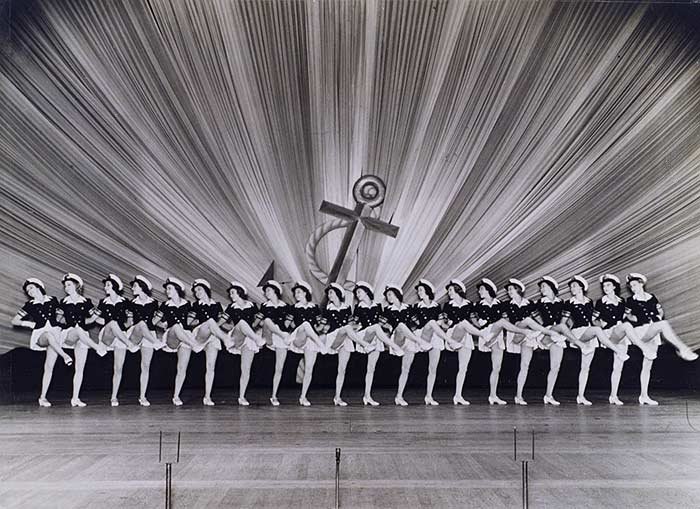 Massen in der Literatur der Moderne
Masse Mensch: Ernst Toller – Drama 1919
Tucholsky: Masse Mensch - Gedicht
Tucholsky: Masse Mensch
aber ich bin mehr als die Hunderttausend.Tausend Gesichter habe ich und habe doch kein Gesicht.Mein ist die Stadt, wenn ich rufend und brausenddurch die Straßen ziehe, Mann gegen Mann,bis an die Häuser gepreßt, dicht…»Deutschland über alles –!«
Ich bin die Masse.Ich bin niemand und alle.Ich fühle mich und ahne dumpf, was ich will.Wenn ich mich einmal zusammenballe,wird das einzelne Ding in mir still.Ein Ruf nur:»Rule Britannia –!«
Untertauchen in mir Angestellte und Fabrikanten,Volksschullehrerinnen und Präsidenten vom Fußballverein;alle sehen mit dem gleichen gespanntenAusdruck nach vorn – alle sind nur noch einLeib, ein Herz, eine einzige Demokratie:»Allons, enfants de la patrie –!«
Hunderttausend Willen sind in meinem
Tucholsky
Ich bin die Masse.Ich bin niemand und alle.In mir bist du geborgen. Ich bin ein Wilder,ein wankelmütiges Kind.Was ich heute gewollt, habe ich morgen vergessen.Ich falle,laufen sie auseinander, zusammen wie Laub im Wind.Man kann mich belügen. Aber nur einmal betören…Ich bin die Kraft jedes Volkes.Und du sollst auf mich hören.
Theobald Tiger, in: Tempo, 26. 9. 1928
Elias Canetti(1905 – 1994)
Übersetzer,Schriftsteller, Essayist und Chemiker
1981 Nobelpreis für Literatur
Werke:
1931 Roman Die Blendung 
1960 Masse und Macht
1969 Der andere Prozeß. Kafkas Briefe an Felice
1977 Die geretette Zunge (1. Band der Autobiographie
1980 Die Fackel im Ohr (2. Band der Autobiographie – auch Essay Inflation und Ohnmacht
Lektüre für das nächste Seminar: Großstadt
Simmel: Großstädte und das Geistesleben
Tucholsky: Augen in der Großstadt
Welche Iinstitute sind nach Simmel wichtig für das Funktionieren von der Großstadt?
Simmels Essay ist mehr als 100 Jahre alt, ist Ihrer Meinung nach die Situation heute ganz anders oder man kann immer noch mit Simmels Analyse übereinstimmen
Was sind die Vorteile und die Nachteile der Anonymität in der Großstadt  und wo kann man in Tucholskys Gedicht ihre Spuren finden?